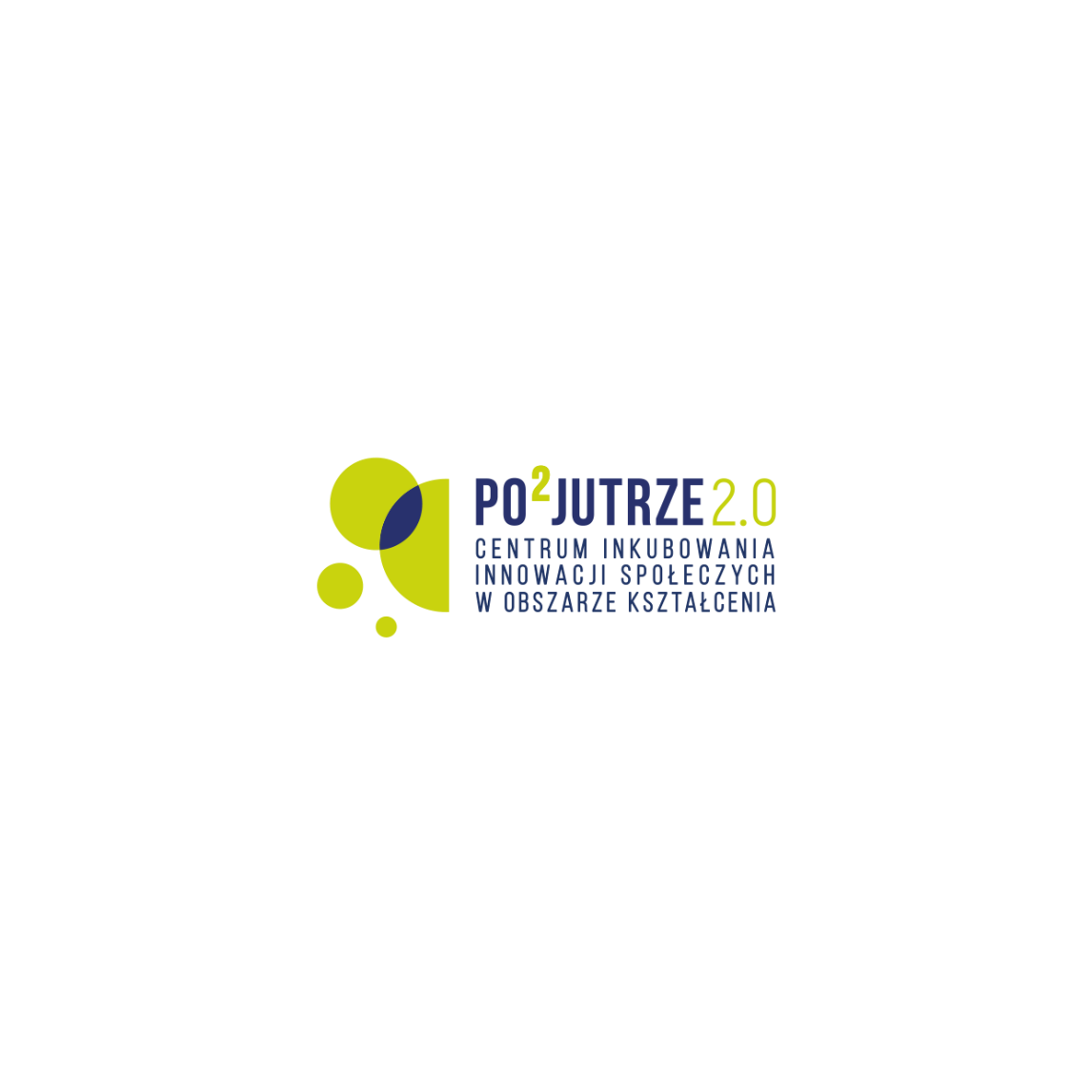 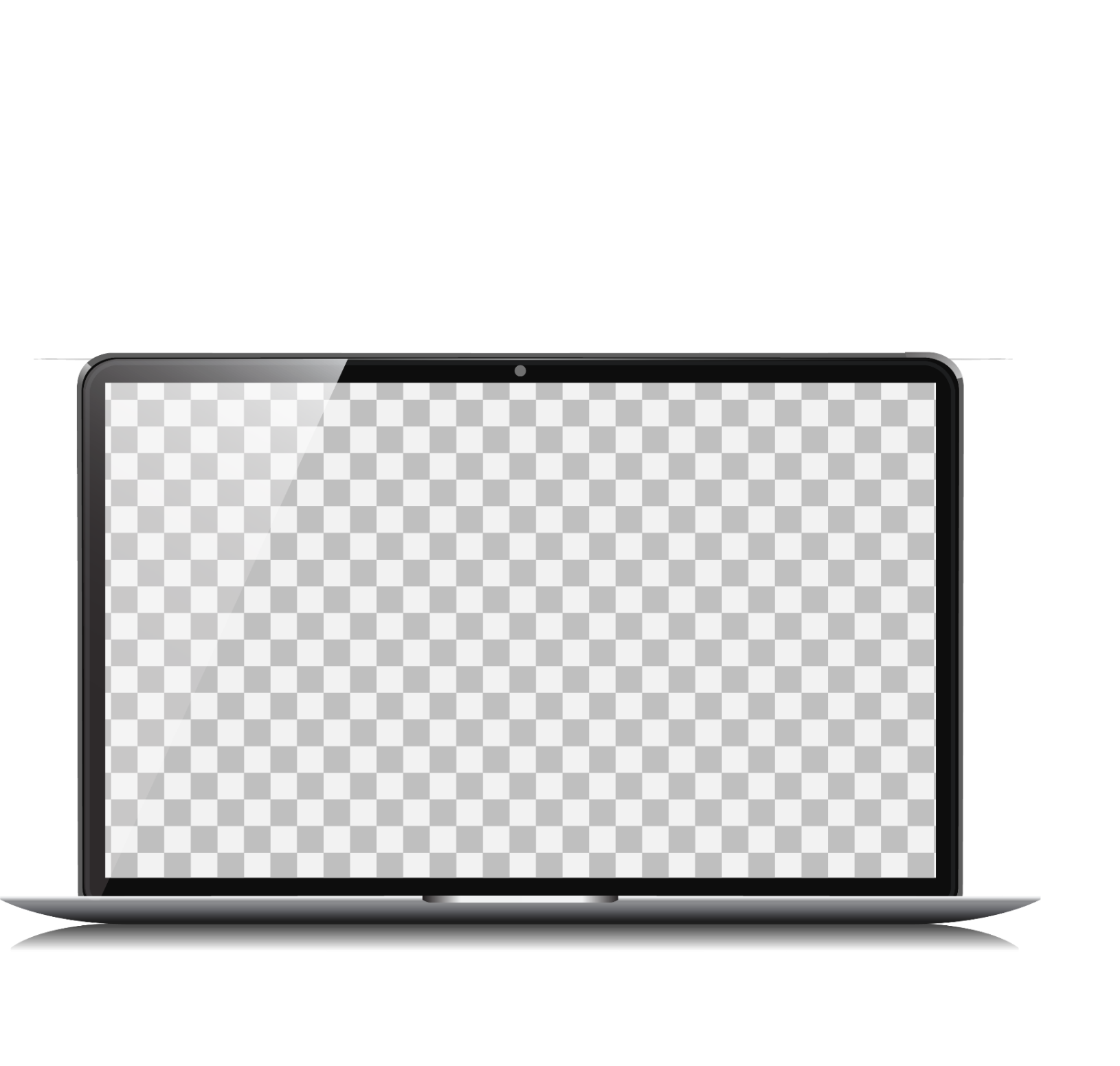 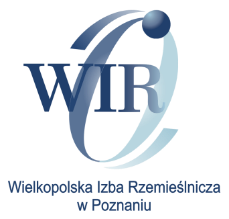 Z PASJĄ W RZEMIOŚLE
Zawody rzemieślnicze nauczane w szkole branżowej I stopnia i w systemie pozaszkolnym
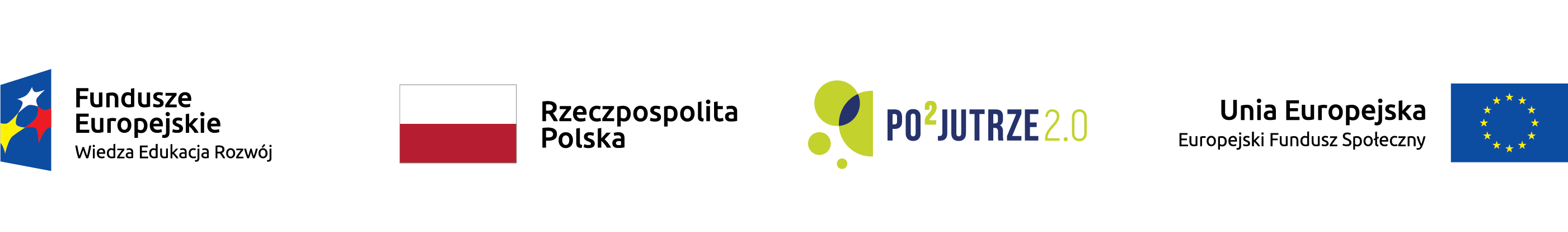 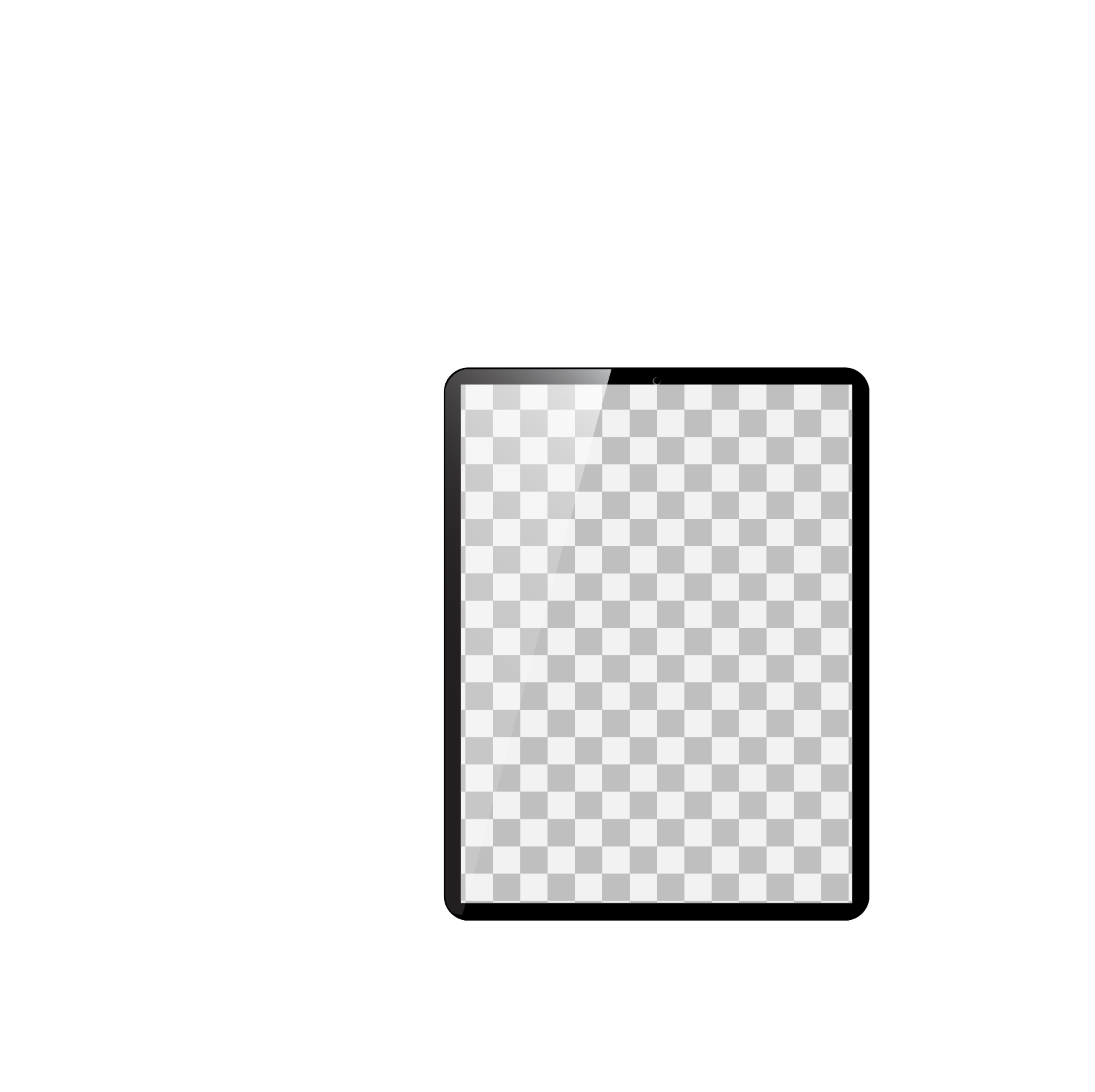 Czym jest rzemiosło?
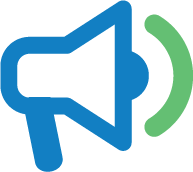 Rzemiosłem jest wykonywanie pracy polegającej na tworzeniu przedmiotów lub świadczeniu usług przez osoby posiadające kwalifikacje zawodowe.
Czym jest rzemiosło?
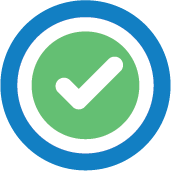 Zadanie 1:
Znajdź ślady pracy 
pięciu rzemieślników 
          w sali lekcyjnej.
Pamiętaj - liczy się szybkość i trafność odpowiedzi - POWODZENIA
Znalezione zawody rzemieślnicze
Monter stolarki budowlanej
Posadzkarz
Malarz - tapeciarz
Tapicer
Stolarz
Z pasją w rzemiośle
Z pasją w rzemiośle
Z pasją w rzemiośle
Z pasją w rzemiośle
Z pasją w rzemiośle
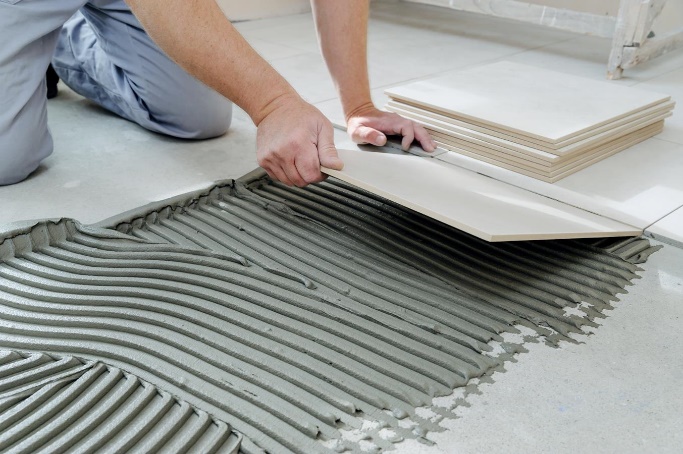 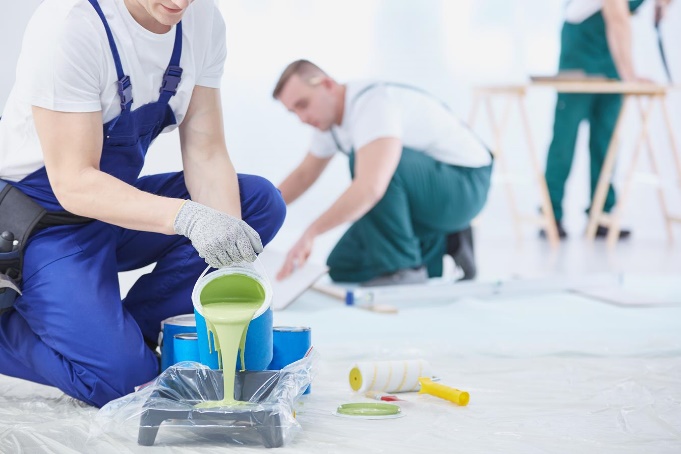 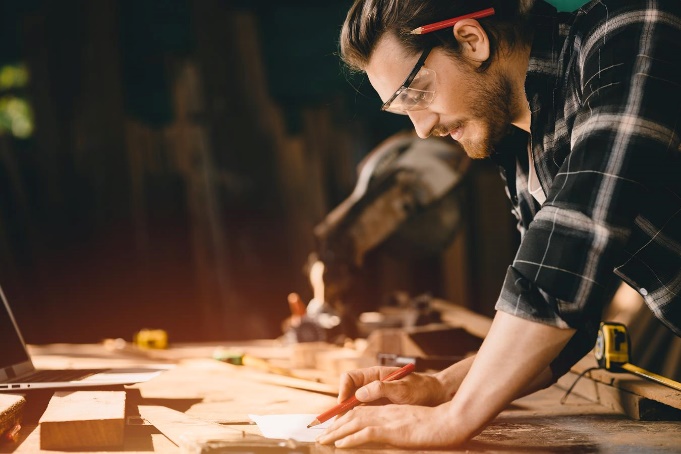 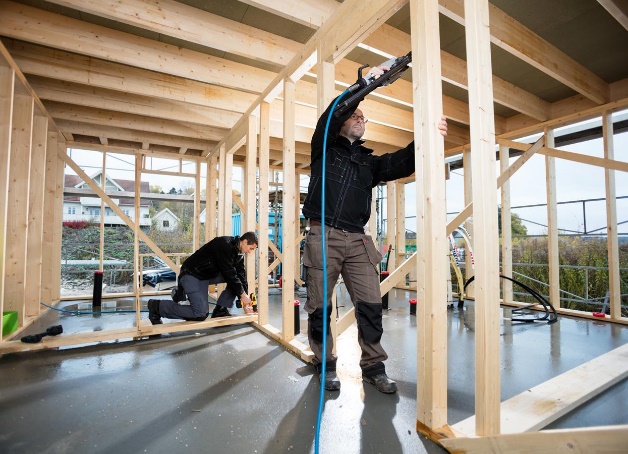 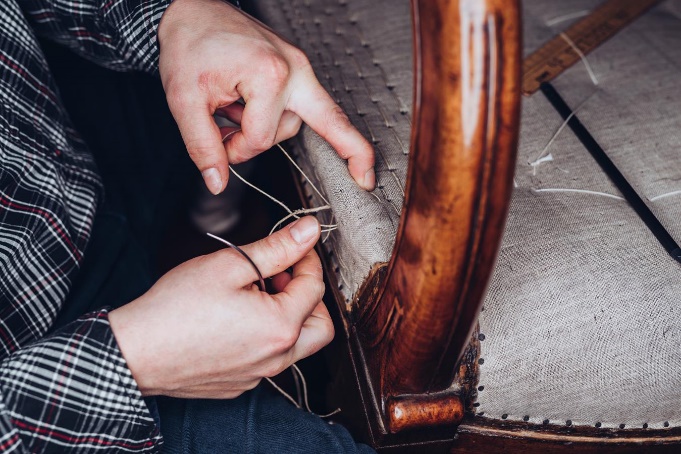 Monter sieci i instalacji sanitarnych
Murarz - tynkarz
Ślusarz
Elektryk
Elektronik
Z pasją w rzemiośle
Z pasją w rzemiośle
Z pasją w rzemiośle
Z pasją w rzemiośle
Z pasją w rzemiośle
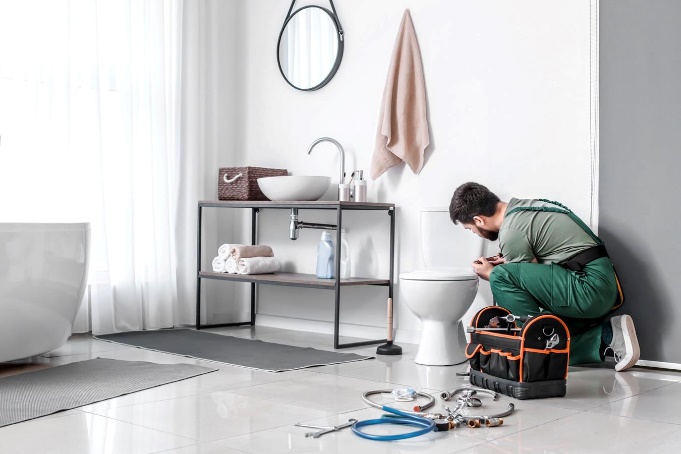 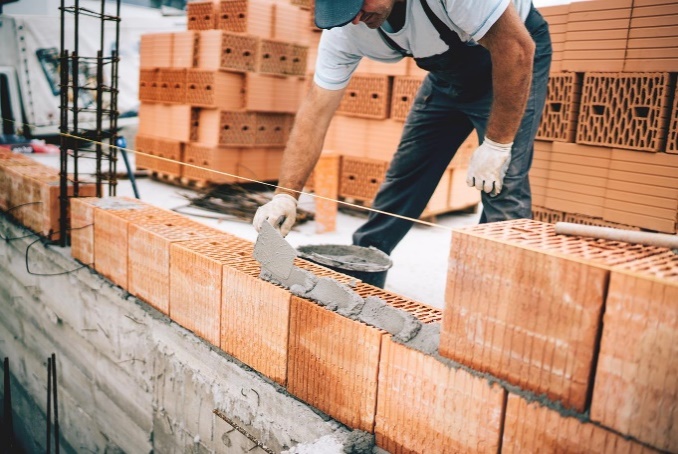 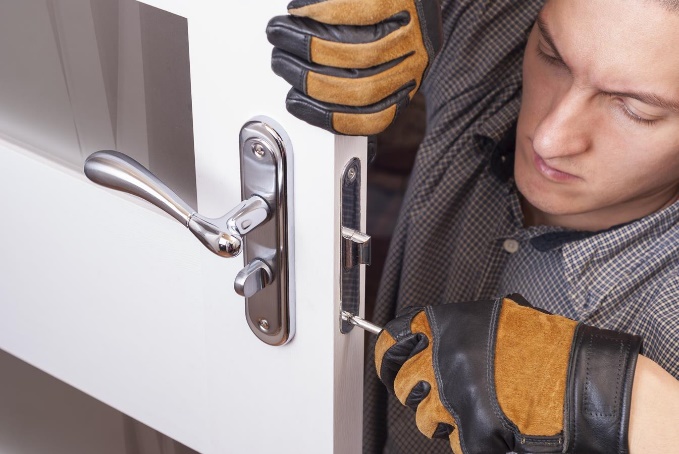 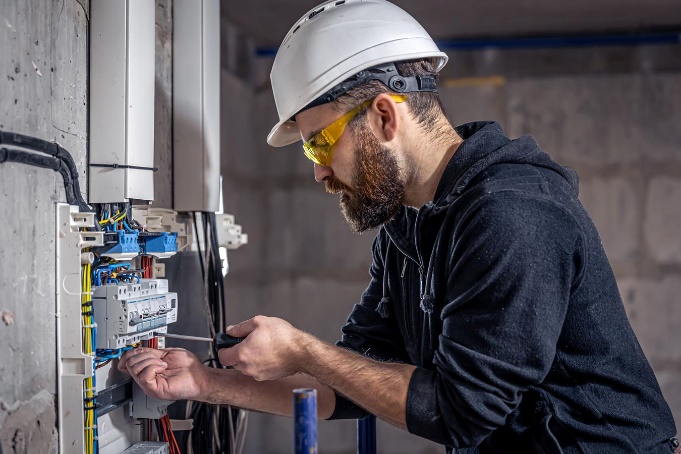 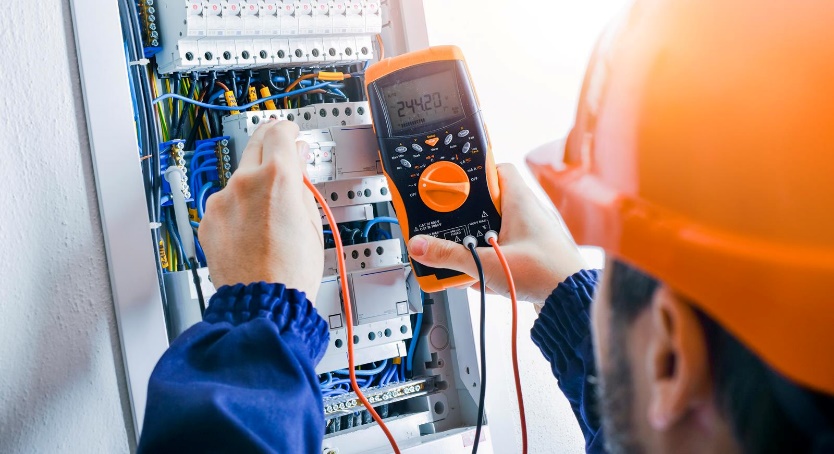 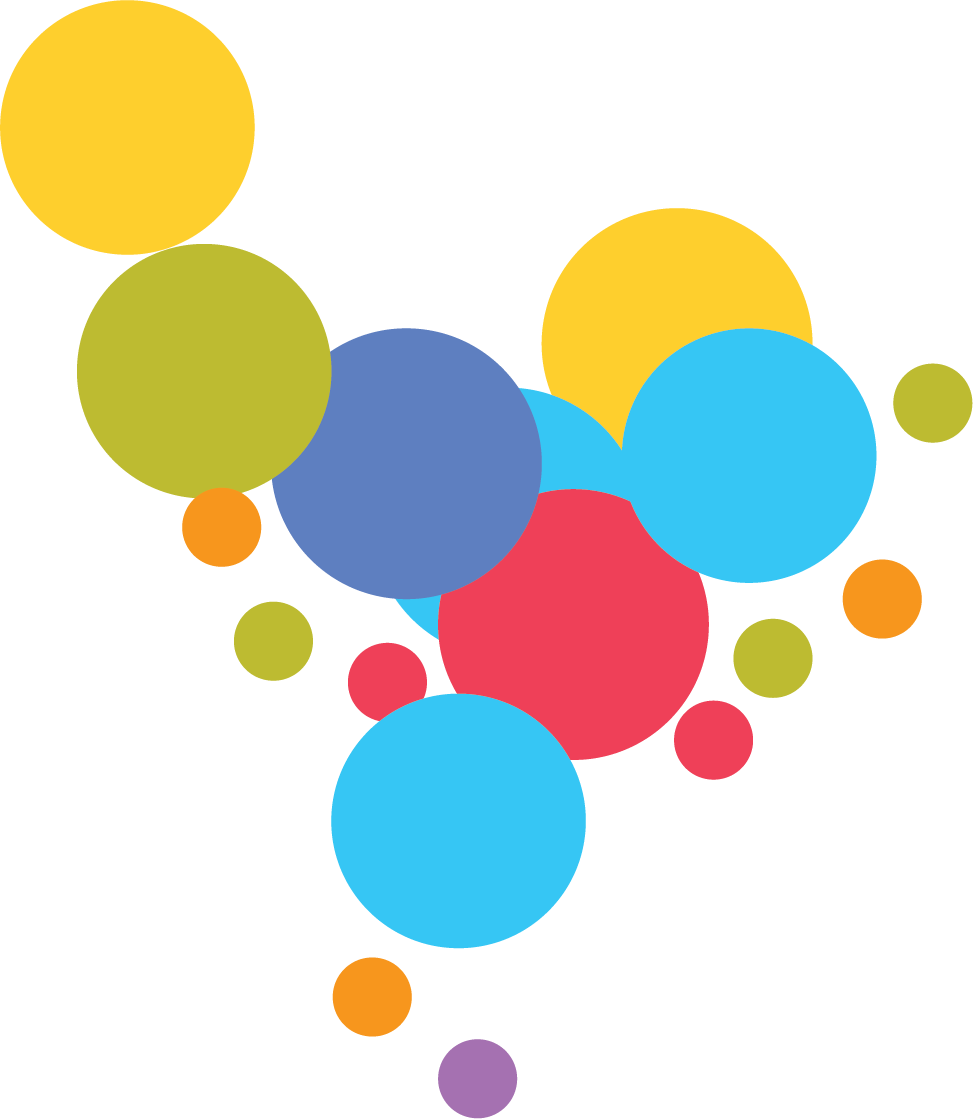 Co wyróżnia naukę zawodów w rzemiośle?
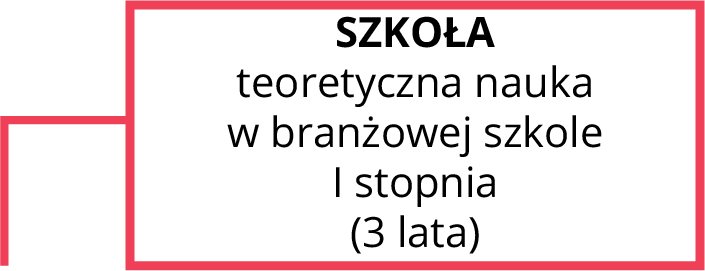 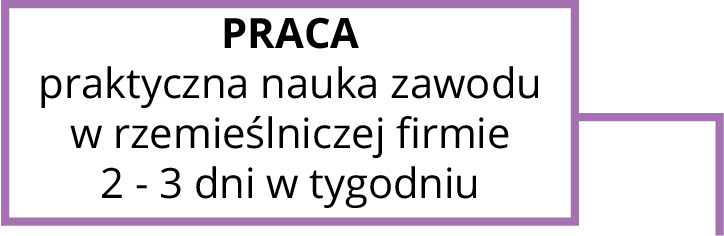 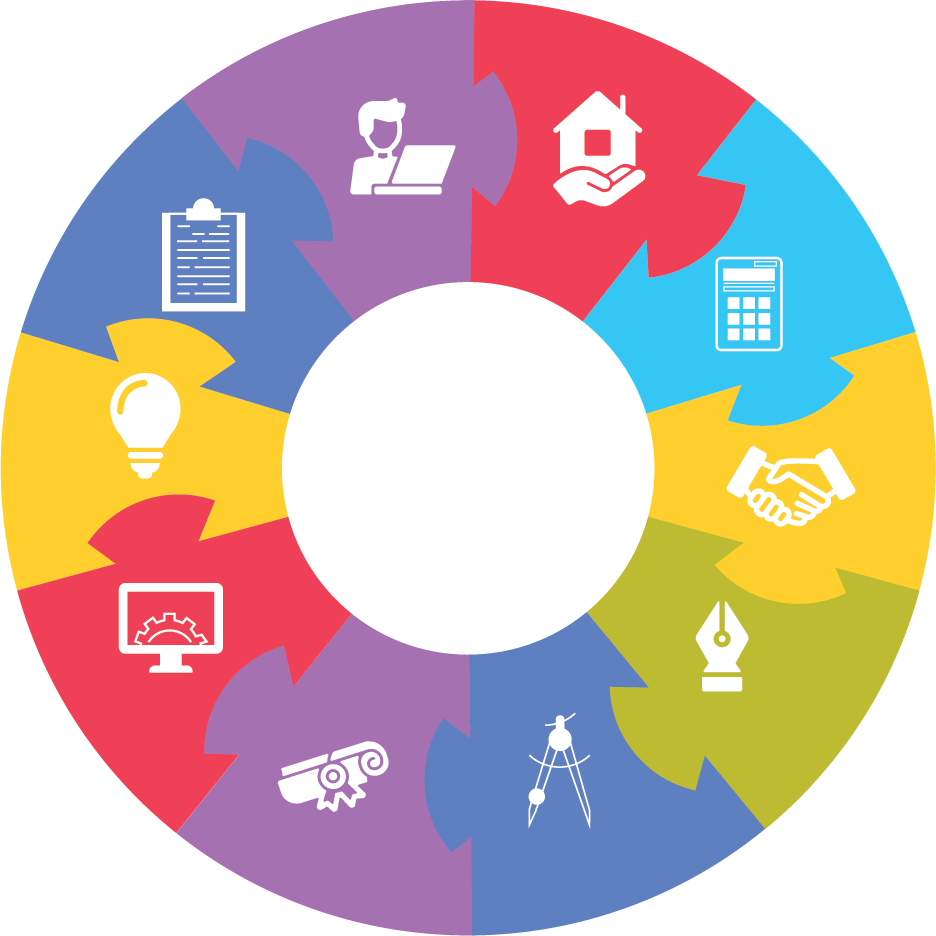 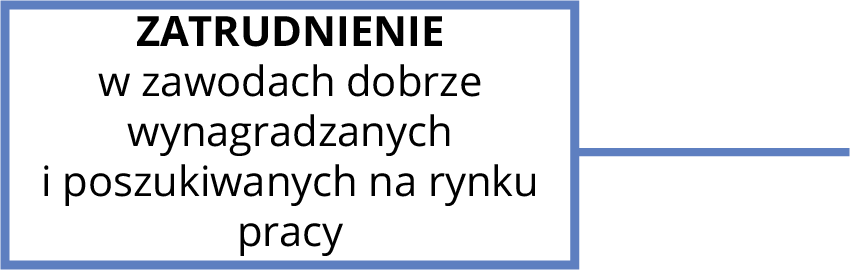 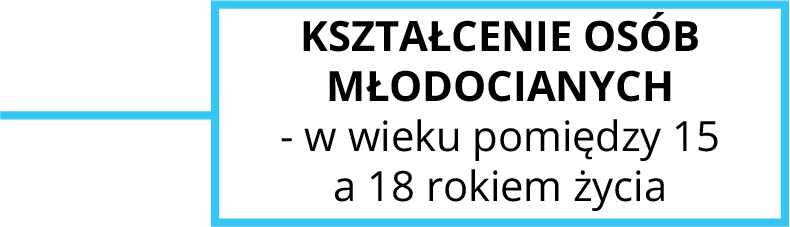 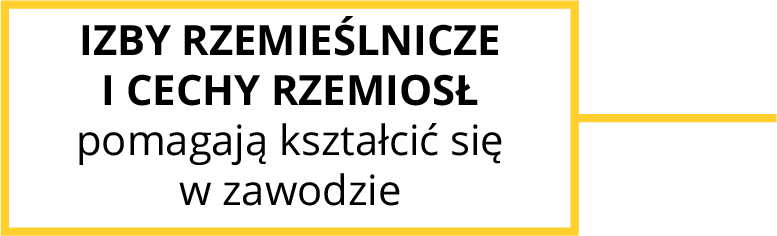 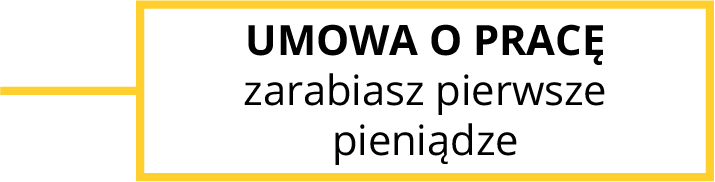 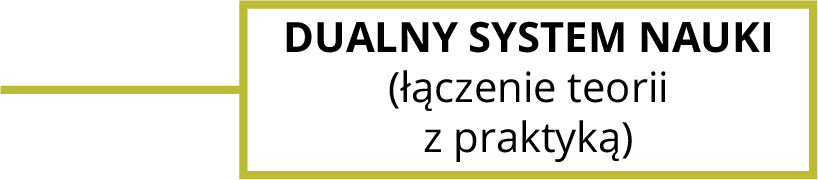 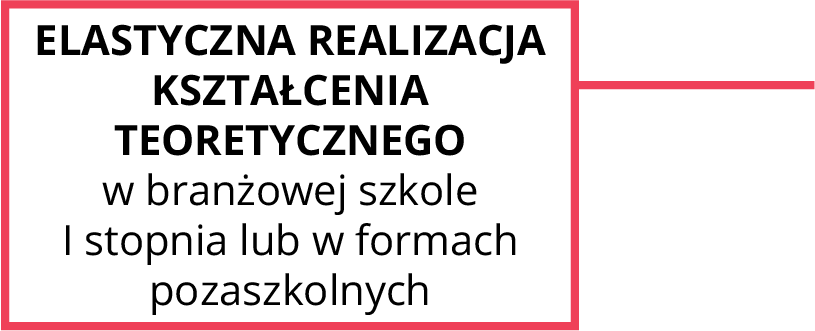 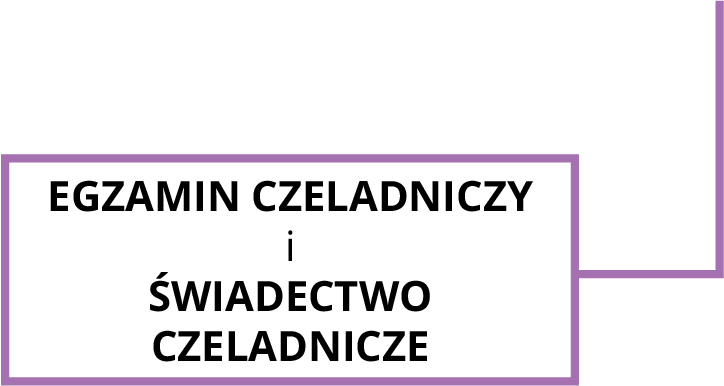 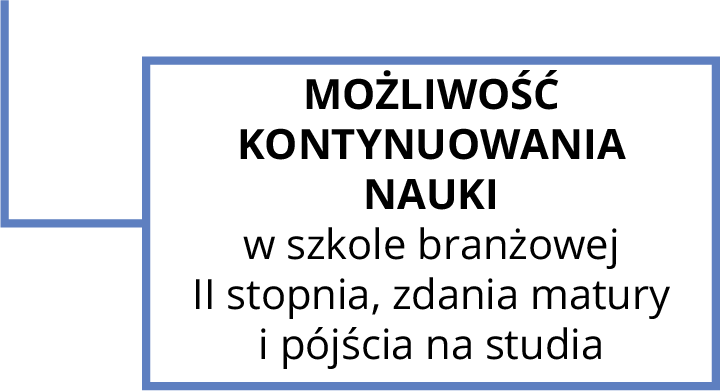 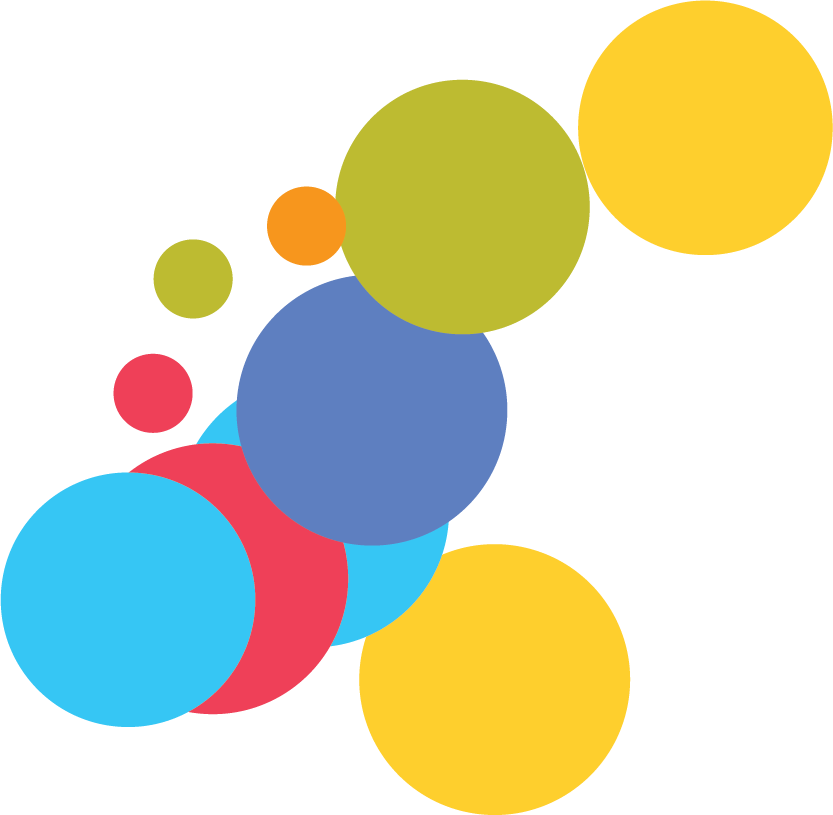 JAK ZDOBYĆ ZAWÓD?
ZAWÓD
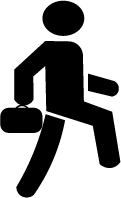 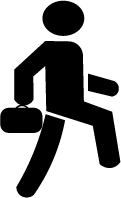 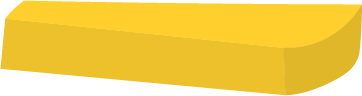 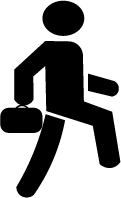 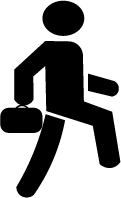 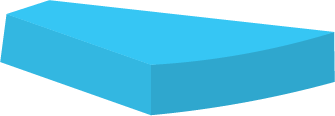 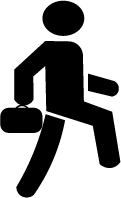 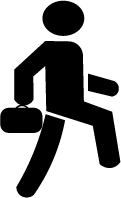 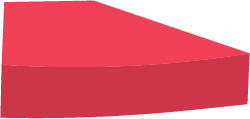 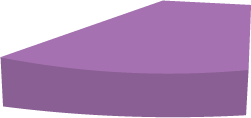 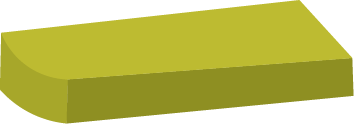 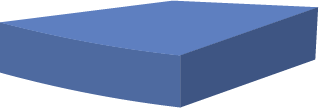 KROK
06
KROK
05
KROK
01
KROK
04
KROK
02
KROK
03
Wybierz zawód, który Cię interesuje
Wybierz szkołę, która uczy Twojego zawodu
Poszukaj pracodawcy – pomogą w tym Cechy lub Izba Rzemieślnicza
Uzyskaj zgodę lekarza do podjęcia nauki i pracy w wybranym zawodzie
Podpisz umowę o pracę w celu przygotowania zawodowego 
i ucz się zawodu przez 3 lata
Przyjdź na egzamin, uzyskaj świadectwo czeladnicze                               i zatrudnij się                             w firmie                        lub załóż własną
Rozwój kariery zawodowej w rzemiośle
MISTRZ
3
CZELADNIK
3 lata 
stażu pracy
2
MŁODOCIANY 
PRACOWNIK
1
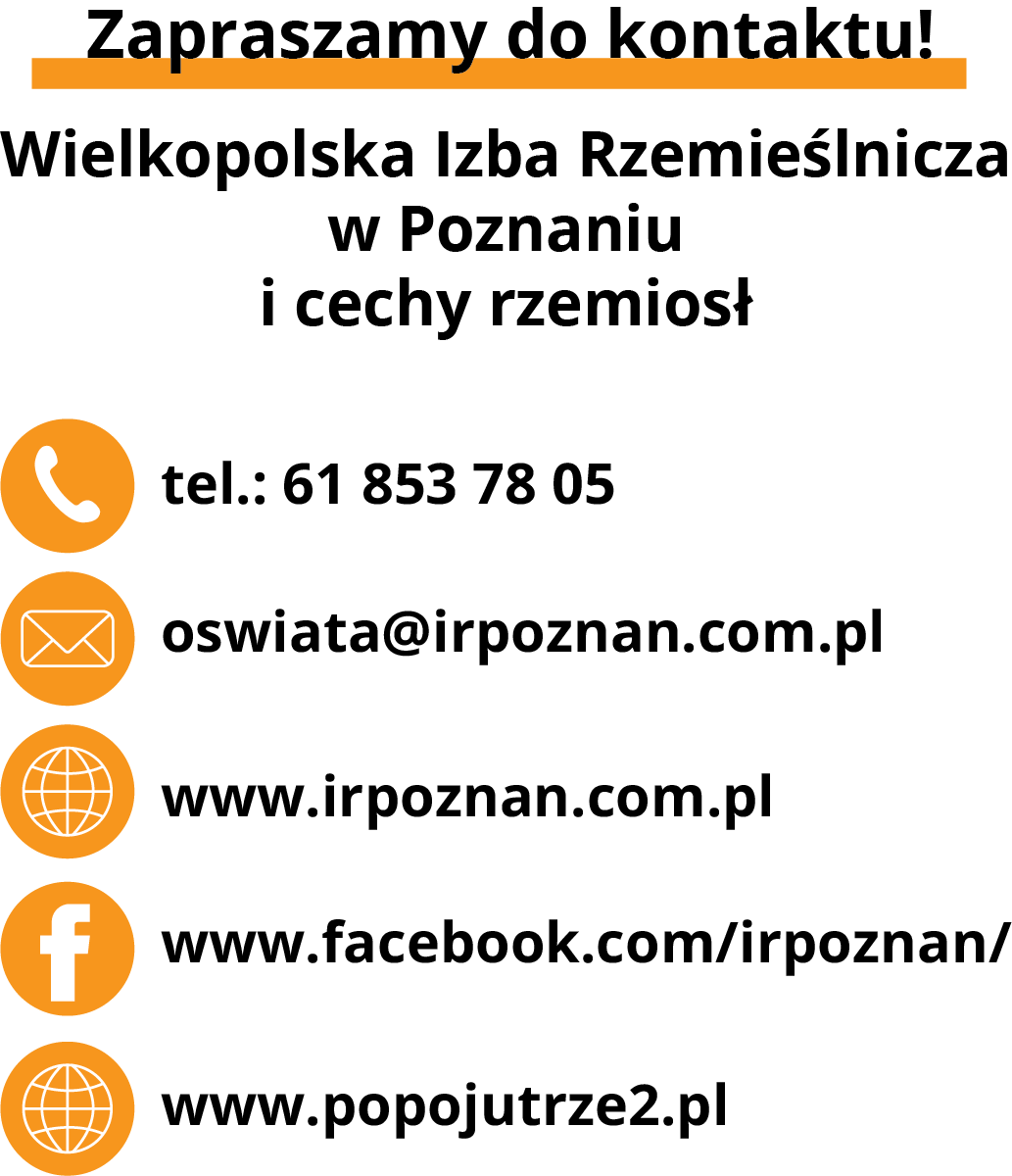